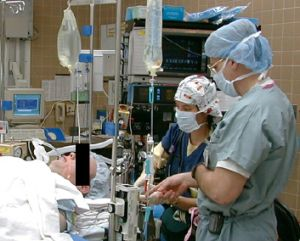 Anaesthesia andPain Management
Lukáš Dadák
aVLAL091
1
Anesteziologicko-resuscitační klinika Fakultní nemocnice u sv. Anny v Brně a Lékařské fakulty Masarykovy univerzity
Goal
understand basic concepts of general and regional anaesthesia
 learn basic skills of airway management

 learn anatomy of regional anaesthesia (SA, EPI)
 Anaesthesia of children

.. and if you would like, more …
How to get credit??
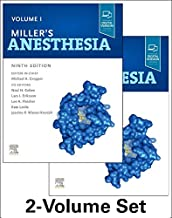 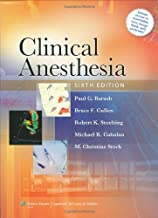 Lectures
Literature : Larsen, Miller, Barash

Simulation (Airway management drill)
OR – voluntary intership – (COVID era not possible)
Oral Exam (December 2022 – February 2023)
Topics for oral exam
Anatomy of airways + physiology of breathing
Physiology of circulation (cardiac output)
Monitoring
Pharmacology
ASA I patient and GA, premedication;
Airway management
Rapid sequence of induction = technique, indications
Difficult ventilation / intubation
Malignant hyperthermia
Acute, chronic pain
Anatomy of spinal column – SA, EPI
4
Anesteziologicko-resuscitační klinika Fakultní nemocnice u sv. Anny v Brně a Lékařské fakulty Masarykovy univerzity
History
Opium (Egypt, Syria)Hippokrates 400 BC     ease pain
1555  Andreas Vesalius - arteficial ventilation through tube between vocal cords, ventricular fibrilation (animals)
1546 Valerius Cordus - ether – oleum vitreolum dulce
1547 Paracelsus - analgetic effect of ether
1646 Severino - cryoanaesthesia – Napoleon's wars – Larey
1773 N2O      Joseph Priestley (1733-1804)
1774 oxygen
1779 Humphry Davy  - Anaesthetic effect of N2O
5
Anesteziologicko-resuscitační klinika Fakultní nemocnice u sv. Anny v Brně a Lékařské fakulty Masarykovy univerzity
Surgery before modern Anaesthesia
Surgical procedures were carried out prior to the introduction of Anaesthetics.
The key to success was the speed of the procedure, with successful amputations lasting 30 seconds. Strong assistants and restraints were frequently required. Alternatively, decreased cerebral perfusion via bilateral carotid compression was used to decrease sensation during the procedure. Importantly, surgical procedures were associated with significant risk of death and, at a minimum, severe pain. The development of Anaesthesia was heralded as one of the great advances of modern medicine, in that it allowed surgery to advance.
6
Anesteziologicko-resuscitační klinika Fakultní nemocnice u sv. Anny v Brně a Lékařské fakulty Masarykovy univerzity
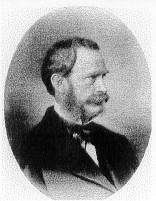 Beginning of GA
October 16th  1846 ether general Anaesthesia Boston  dentist   William Thomas Green Morton to  Gilbert Abbott (tumor of mandibule)
February 6th 1847  Prague - first  Czech ether Anaesthesia  - Celestýn Opitz

1895 direct laryngoscopy Alfred Kirstein in Berlin.
1920 direct laryngoskopy to clinical praxis  Magill and Rowbotham
7
Anesteziologicko-resuscitační klinika Fakultní nemocnice u sv. Anny v Brně a Lékařské fakulty Masarykovy univerzity
Ether
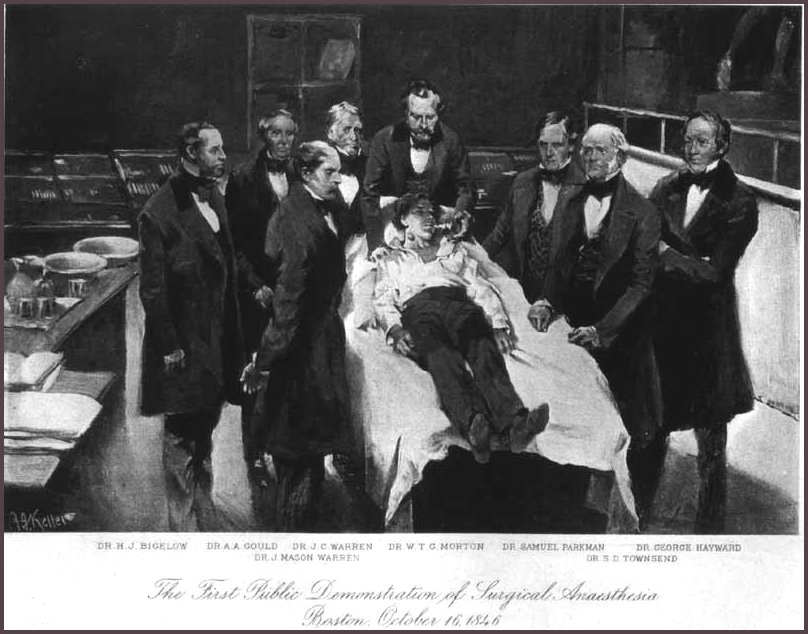 After ether
1847 – chloroform – obstetrics Anaesthesia
1884 – cocaine – eye, mucosa
1885-99 – cocaine “spinaly”

1950's – halothan
1960's – enflurane, isoflurane
1994 – sevoflurane
2006 – sugammadex
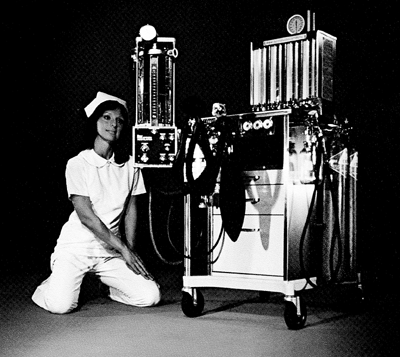 Ideal Anaesthetic Drug
temporary disable function of neurons
 no influence on breathing, circulation
 safe
 cheap
 non-toxic 

 Does not exist.
Anaesthesiology
is a jung discipline (176y) dealing with
 the preoperative, intraoperative and postoperative evaluation and treatment of patients who are rendered unconscious and/or insensible to pain and emotional stress during surgical, obstetrical, therapeutic and diagnostic medical procedures;
 the protection of life functions and vital organs (brain, heart, lungs, kidneys, liver, endocrine, skin integrity, nerve) under the stress of  surgical and other medical procedures;
Anaesthesiology
Monitoring and maintenance of normal physiology during the perioperative period;
 Diagnosis and treatment of acute, chronic and cancer-related pain;
 Clinical management of CPR;
 Evaluation of respiratory function and application of respiratory therapy;
 Management of critically ill patients;
 Conduct of clinical research;
 Teaching personnel involved in perioperative care
GUIDELINES FOR PATIENT CARE IN AnaesthESIOLOGY, ASA 1967
General Anaesthesia  - Definition
arteficial reversible intoxication, controled coma
drug-induced loss of consciousness, felling, pain
„No reaction“ to stimuli

allow therapy (surgery, electroshock)
allow diagnostic method (CT, MRI)
General Anaesthesia
No memory 
No pain
No force
Hypnotics, volatile anaesthetics
Analgetics:
opioids
N2O
Muscle relaxants
General Anaesthesia
Hypnotics, volatile anaesthetics
Analgetics:
opioids
N2O
Muscle relaxants
General Anaesthesia
No memory 
No pain
No force
No respiratory drive
Hypnotics, volatile anaesthetics
Arteficial Ventilation
Analgetics:
opioids
N2O
Muscle relaxants
Patient and Course of Anaesthesia
preoperative anaesth. visit,    informed consent, optimalization
premedication (evening/morning)
OR:
monitoring
venous line

induction (+ airway protection)
maintenance
recovery (extubation)

treatment of postoperative pain

record of GA
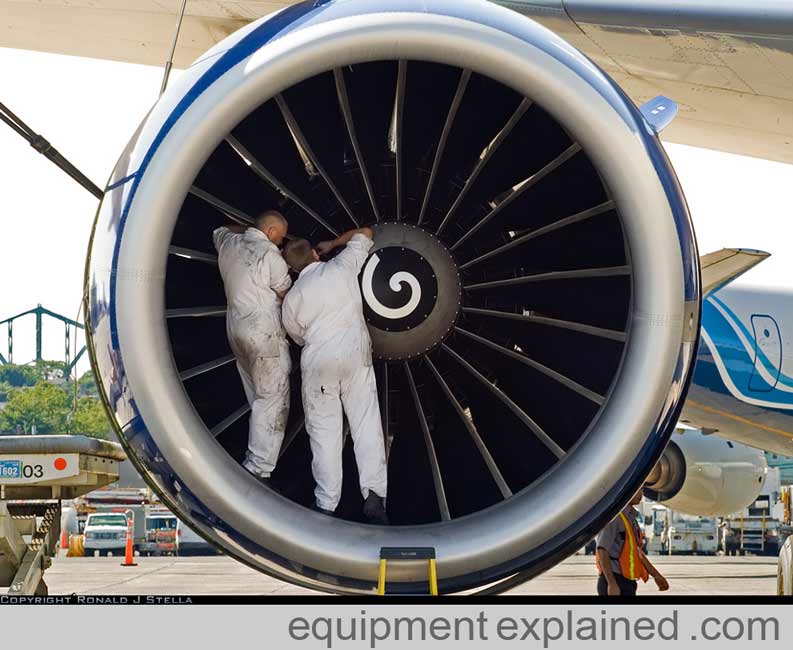 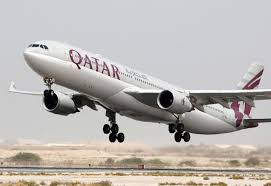 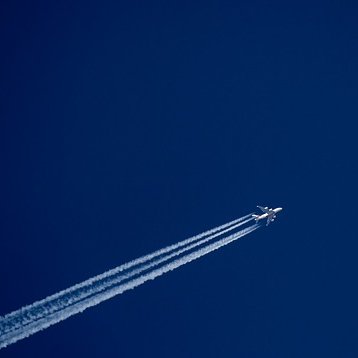 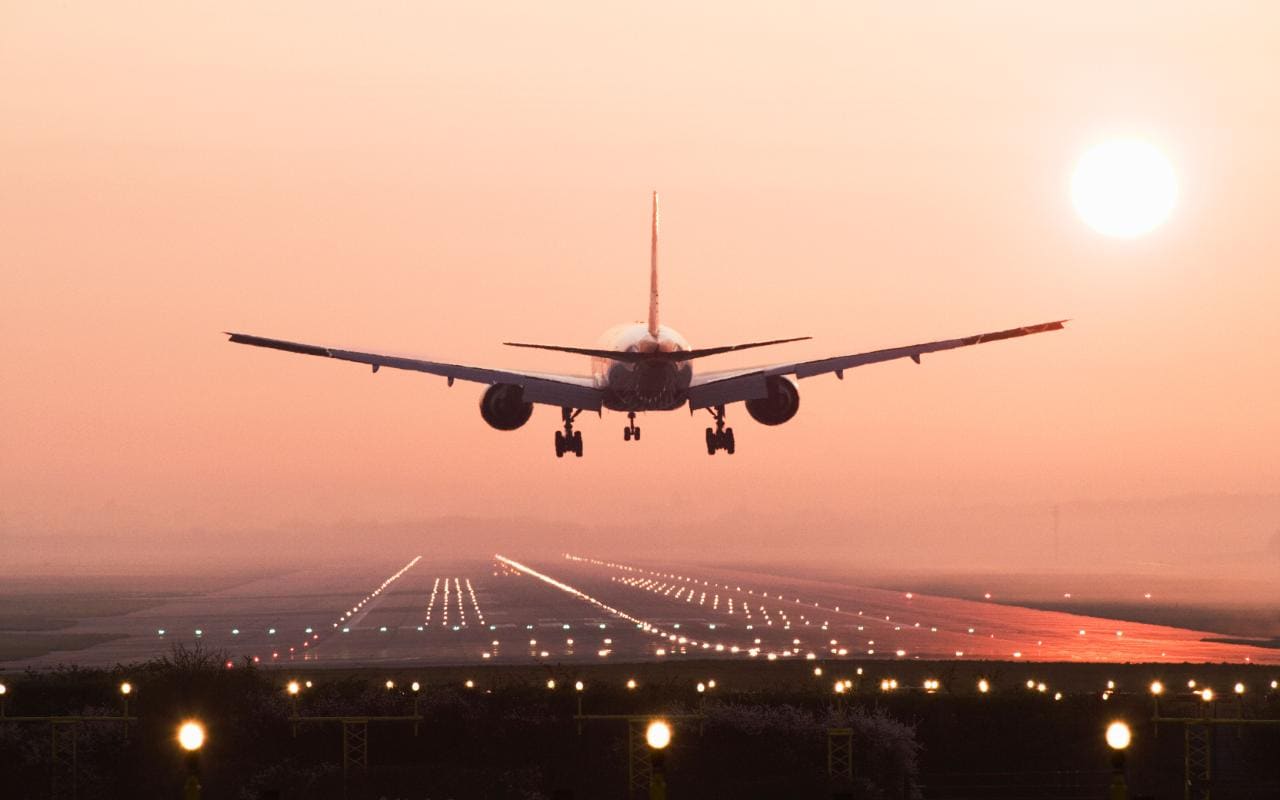 Preoperative examination
history (GA, RA, complications)
physical examination (ABC…  neck, back)
laboratory: CBC, ions, urea, creatinin, glucose, (AST, ALT, GMT) bilirubin, AB0.
ECG (older  45y).
Xray of chest  (older 60y).
function exam
cardiological, lung, nephro, hemato …
Why to do PreOP exam?
decrease RISKs

 what is the benefit of surgery

 Airway examimation

 GA / regional?
 premedication
Preoperative tests
as a component of the preanesthesia evaluation, may be indicated to:
1) discovery a disease / disorder which may affect perioperative Anaesthetic care,
2) verification of an already known disease, disorder, medical or alternative therapy which may affect perioperative Anaesthetic care,
3) formulation of specific Anaesth. plans

Will I change something if the resust is ...?
Airway
History of Airway Management
 any difficulty, teeth?
 TS scar [narrower trachea]
!!! Tell the truth about troubles in Anaesthesia !!!
Airway
Examination:
 mouth opening(3 fingers)
 free teeth, carious teeth 
 gotic palatum
 Mallanpati  (big tongue, small mouth)
 hypoplastic mandibula
 anteposition of larynx = mandibula-os hyoideum <3 fing.
 fletion, extension of  head = neck motion
Difficul airway
Obesity - body weight > 110kg
Mouth opening - inter-incisor distance < 4cm in an adult
Ability to prognath - a large overbite, or the inability to shift the lower incisors in front of the upper incisors
Thyromental distance - The distance from the thyroid cartilage to the mentum (tip of the chin) should be > 6.5-7 cm.
Mentum-Hyoid distance - Similar to thyromental distance, and should be at least 3-4 finger-breadths.
Inter Incisors Distance
3 fingers = cm
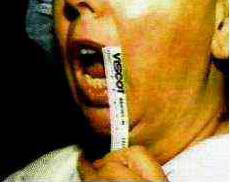 Mouth opening
Should be adequate (3 cm or more) to easily
 allow a laryngoscope plus endotracheal tube (ETT).

 Patients with temporomandibular joint (TMJ) disease or trismus may not be able to open widely, and may require fiberoptic intubation by the nasal route
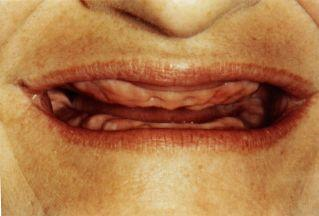 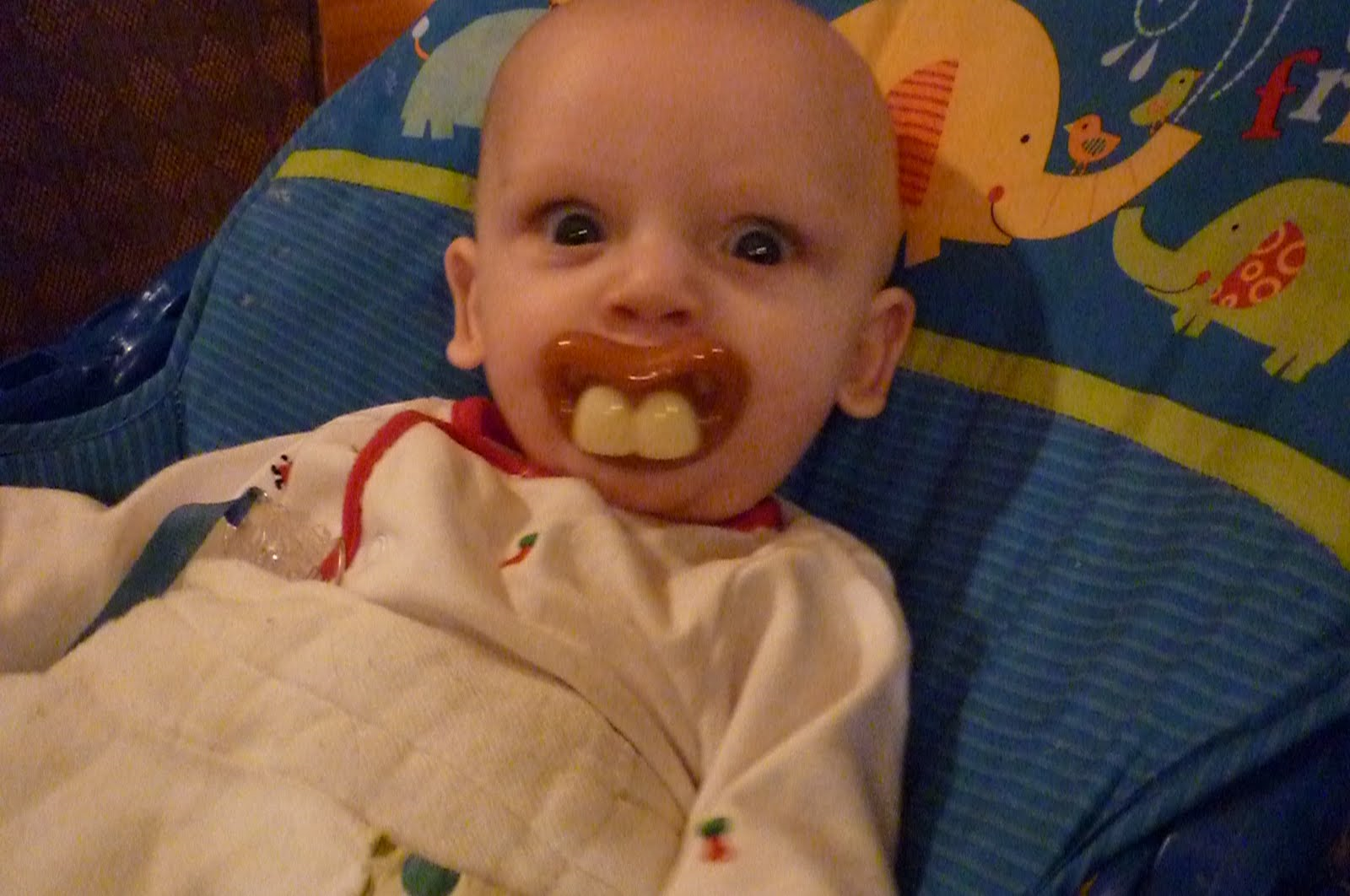 Teeth
Edentulous patients are always easier to intubate, but are often more difficult to ventilate with a face mask.
Patients with teeth in poor condition or with very prominent teeth may be more difficult to intubate.
The Upper Lip Bite  test
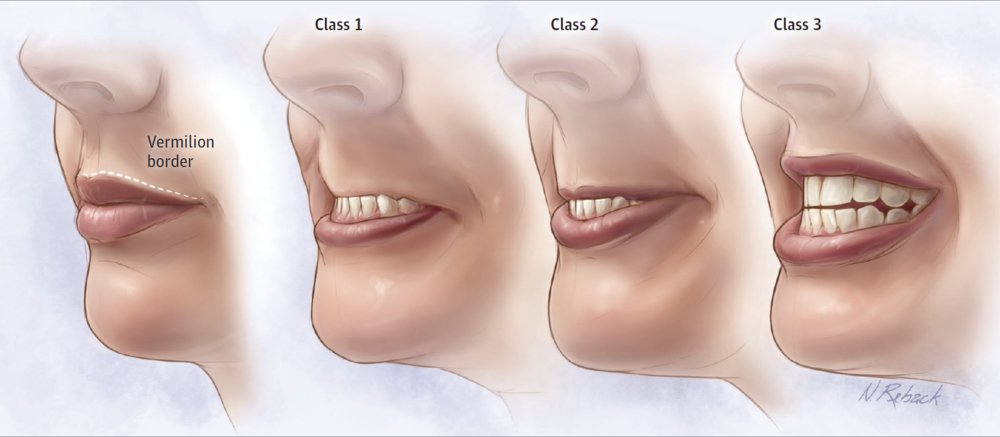 Mallampati
OTI easy 95%			            OTI difficult 50%
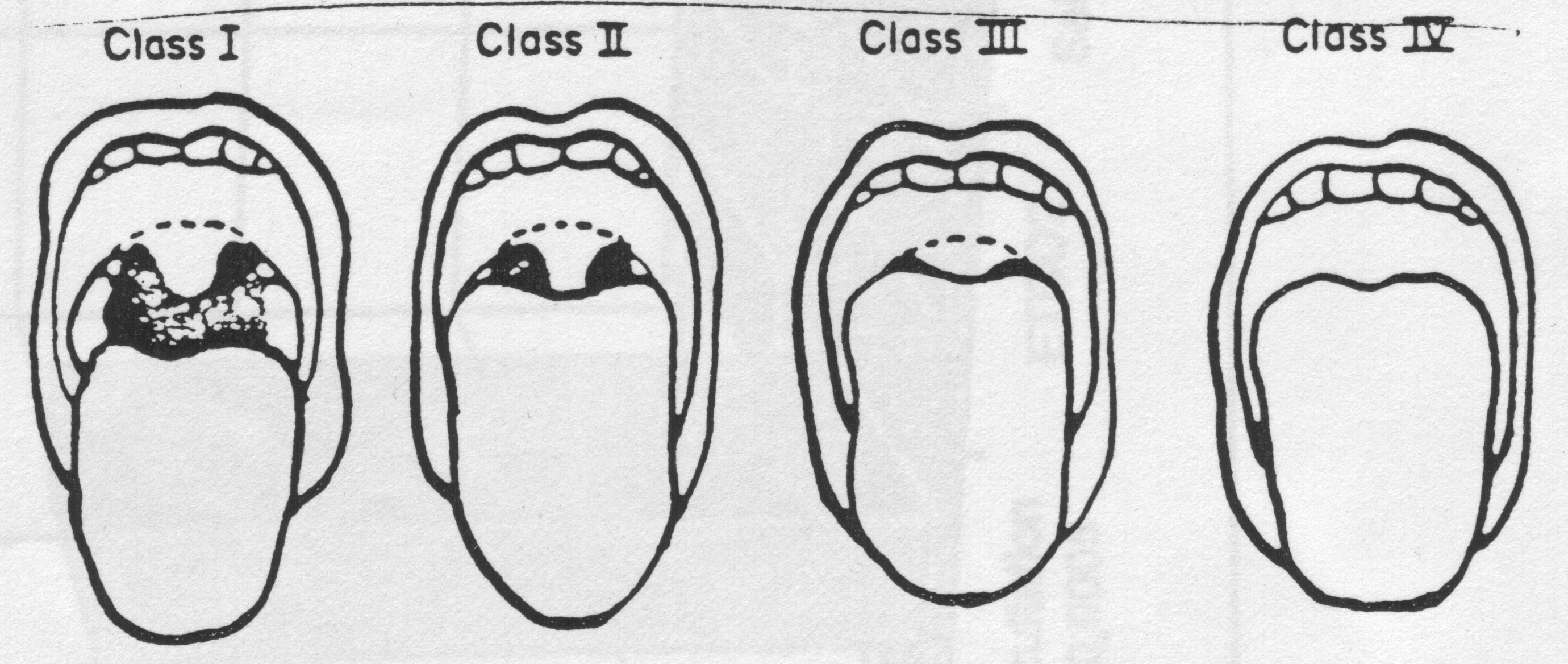 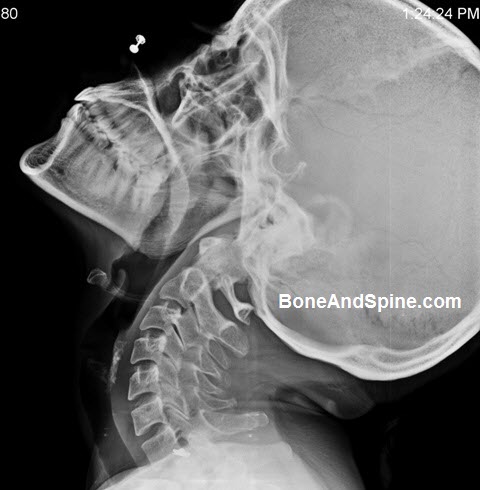 Cervical mobility
Head in neutral position.
Use index 2 index fingers:
on chin  and nape
Extension of neck
Read the position of fingers
Result:
Normal bend
slightly limited =  fingers horizontal 
significantly reduced bend
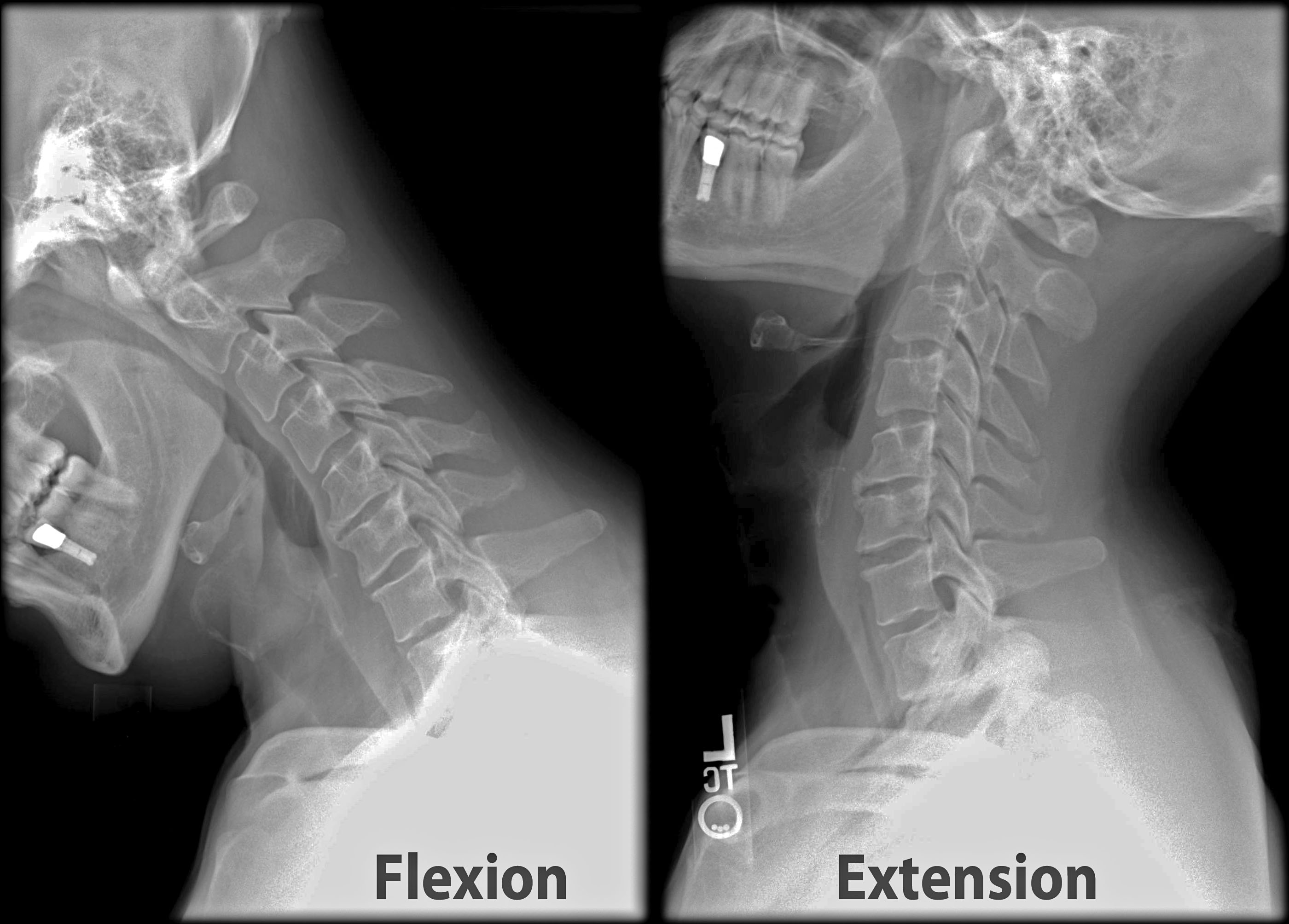 Thyromental distance
Distance from the mentum of the mandible to the thyroid, with neck fully extended.

If distance is less than 6 cm there is less space for the tongue to be displaced with laryngoscopy
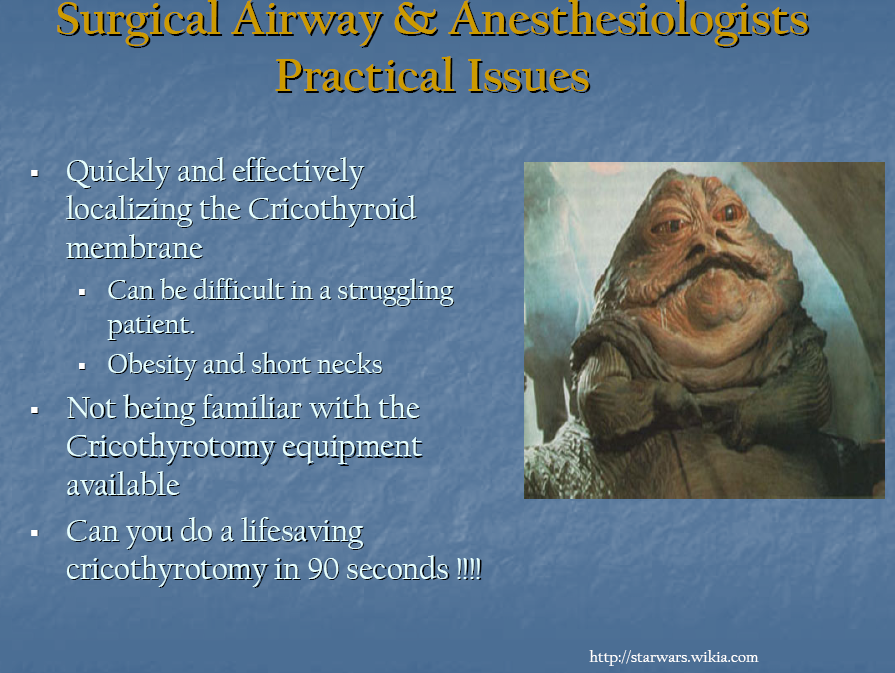 Easy patient?
No prediction is accurate.
MP I, normal C spine movements, 3-3-2 ...  DAM
Predicted difficult airway
epiglotitis
abscesus (submandibular, retropharyngeal)
tetanus
trauma of the neck, mouth
tumor of the larynx, faryngx
temporomandibular joint disease
obesity
Respiratory risk
X-ray
 spirometry 
 blood gases

 COPD
 Astma
 chronic bronchitis

 acute inflamation of lunx (pneumonia 3 weeks postponement)
Cardiovaskular  risks
ECG (load)
ECHO, (coronarography)

hypertension (cardiac work,  failure)
ischemia (AP, IM, rhythm)
cor pulmonale
valvular abnormalities (Ao stenosis)

Prophylaxis:
Beta blockers, ? antihypertensive drugs
… other risks
Diabetes mellitus
Hepatic
porphyry
failure, cirhosis
Renal
CNS
epilepsy
mm. (Myastenia gr., )
ASA Physical Status  = risk
I   Healthy patient							0,06%
II Mild systemic disease, no functional limitations     			hypertension, smoker, mild asthma			0,47%
III Severe systemic disease- definite functional limitation 	 		coronary disease, COPD, DM, CHF, renal failure 	4,39%
IV Severe systemic disease that is a constant threat to life 			unstable angina, burn with septic shock 			23,48%
V  Moribund patient not expected to survive 24 hours with or without operationpatient with extensive bowel infarction, polytrauma 		50,8%
Mortality of Anaesthesia (ASA I)
0,008-0,009% primary connected with A
0,01-0,02% partially connected with A
0,6%  6 day mortality after operation

3 times danger than flying [1: 775 000]
Risk of Anaesthesia - mortality
Trend to improve safety => low tolerance to complications of Anaesthesia

Mortality and Anaesthesia:
    1952    1 :     2 000 (Beecher, 1954)
    1982    1 :   10 000 (NCEPOD 1987)
    2001    1 :   50 000 – 220 000 (Brown, 2002)


Risk of death in aviation  1: 755 000 (1997)
Death and Anaesthesia
hypoxia /  intubation of oesophagus
aspiration / regurgitation of gastric fluid to lung
circulatory instability (ischaemia)
overdose
anaphylaxy, interaction of drugs

!!! Death was preventable (30-60%) !!!
Complications of GA
!!! No risk = no Anaesthesia  !!!
difficult intubation, ventilation … asfyxia
aspiration of stomach fluid … pneumonia
overdose Anaesthetic … cardiovascular, respiratory colaps
malfunction of the monitor, ventilator
organ failure (MI, COPD, hepatitis, ...)
malignant hyperthermia
allergic reaction / shock
Premedication
goal: cooperating patient   

anxiolysis
easer induction of A.
lower consumption of drugs
easer recovery
Premedication
usually p.os  - evening + morning
sedation/anxiolysis (benzodiazepines)
analgesia only if pain (paracetamol, opioids)
reduce airway secretions + heart rate control + hemodynamic stability
prevent bronchospasm
prevent and/or minimize the impact of aspiration
decrease post-op nausea/vomiting
Premedication of adults
Evening:
alprazolam 0.5 mg p.os  22 h 
(or diazepam 10 mg p.os) 

Morning: 
alprazolam 0.5 mg p.os  6 h 
paracetamol 1g p.os
PreOP starving
24 h no smoking
6-8 h no eating4h breast milk
2 h last clear liquid
Risk of Aspiration
Severe obesity
Symptoms of gastroesophageal reflux
Advanced pregnancy
Severe ascites
Opioid administration or other condition resulting in delayed gastric emptying
History of gastroparesis or other motility disorder
Bowel ileus or bowel obstruction
((Metoclopramid, sodium citrate with citric acid))
→ RSI Rapid Sequence of Induction
Operating Room
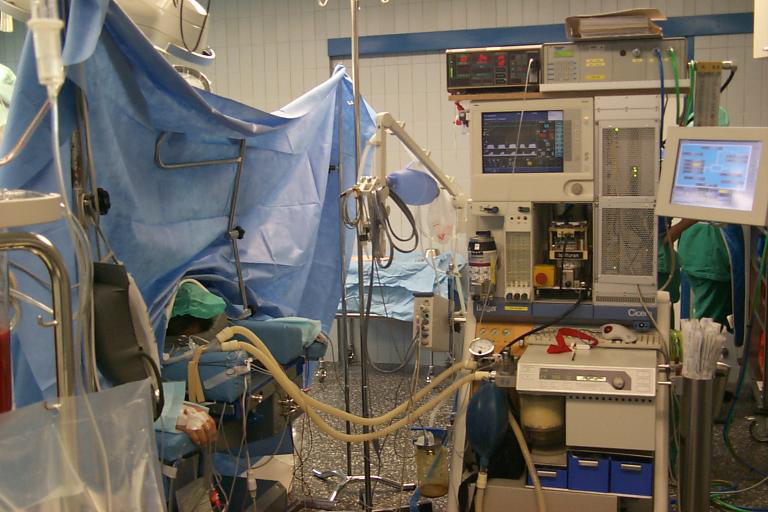 Conversation before GA or RA
identity and procedure site
tooth (artificial, free)
empty stomach - last food, fluid
weight
allergy
complication of CA in his/family history

check-up questionnaire
agreement with Anaesthesia
Induction of Anaesthesia
1 – 3 drugs i.v. =
 lethal dose  
 the most effective way
=>   no self-controle, unable call for help, suppress of vital autoregulating mechanisms

 unmask compensated disturbances (hypovolemia, relative respiratory insuf, ...)
Induction
30 - 60s  from fully conscious to vitally dependent on Anaesthetist

 Moment with big influence on the rest of the life.




P.S. Did you ever sign  “Informed Consend“
Airways
Indication for intubation:
full stomach (Rapid Sequence of Induction)
artificial ventilation after procedure

Laryngeal mask
Face mask
Orotracheal intubation,  nasotracheal  intubation  with direct laryngoscopy
Tracheotomy
Cricothyreotomy
In the End of Anaesthesia
No bleeding, no revision, end of procedure:

Stable ABCD: extubation, pain, temperature control, PostAnest.CareUnit

Unstable: analgosedation + arteficial ventilation - transport to ICU
Extubation
pay now or pay later - if in doubt, leave it in.
always awake if - difficult mask airway or intubation, full stomach, surgical considerations, sux contraindicated
awake means awake - if in doubt, leave it in
Postoperative care
ICU or standard department
monitoring according to the type of OP + health
control laboratory
treatment of acute pain
infusion therapy, blood loss
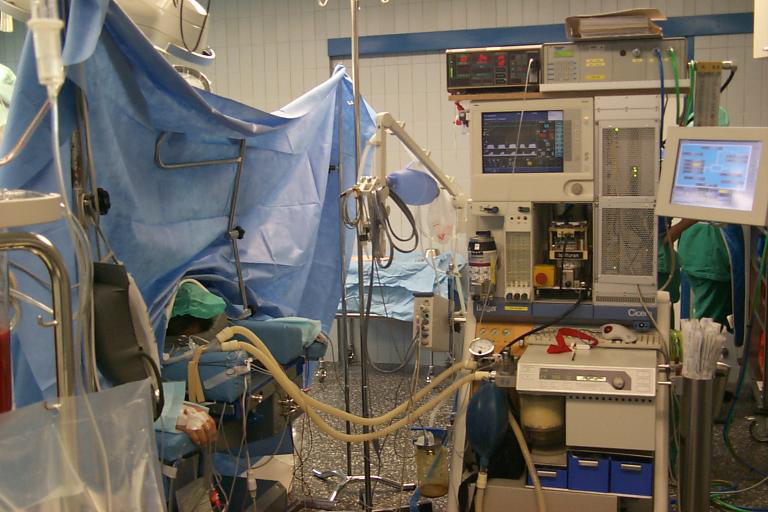 OR checklist
Test A.Machine = does it inflate O2
[before Anaesthesia]

Identity
Procedure, side
Allergy
Documentation (fill in, Informed Consend)
i.v. access
Monitoring
ORoom
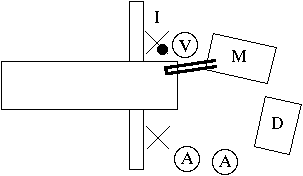 „Dobry den“
 fellowship Anaesthetist ~ A.nurse
		confidence, respect
hygiene – wash your hands before every case, use of gloves
Continuum of depth of sedation
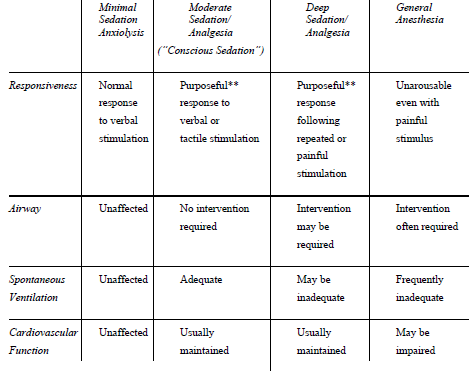 ASA 2004/2009
Phraseology
analgesia  = elimination of pain
sedation = elimination of stress, impatience, fear
Minimal Sedation (Anxiolysis) is a drug-induced state during which patients respond normally to verbal commands. Although cognitive function and physical coordination may be impaired, airway reflexes, and ventilatory and cardiovascular functions are unaffected.
Moderate Sedation/Analgesia (“Conscious Sedation”) is a drug-induced depression of consciousness during which patients respond purposefully to verbal commands, either alone or accompanied by light tactile stimulation.
Phraseology
Deep Sedation/Analgesia is a drug-induced depression of consciousness during which patients cannot be easily aroused but respond following repeated or painful stimulation. The ability to independently maintain ventilatory function may be impaired. Patients may require assistance in maintaining a patent airway, and spontaneous ventilation may be inadequate.

General Anaesthesia is … loss of consciousness during which patients are not arousable, even by painful stimulation.inability to maintain ventilatory function = often require assistance in maintaining a patent airway, and positive pressure ventilation may be required.
Anaesthesia
General 
inhalation 
TIVA

Regional
central block (subarachnoid, epidural)
periferal blocks (brachial, nervous)

local Anaesthesia (eye – cornea + conjunctiva, infiltration)

Combined = GA + EPI-line
63
Anesteziologicko-resuscitační klinika Fakultní nemocnice u sv. Anny v Brně a Lékařské fakulty Masarykovy univerzity